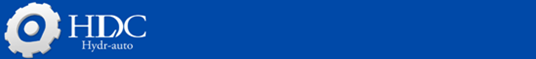 模内热切设计实例
烟台海得力克模具自动化有限公司
控制盒模内切浇口(方案1 搭接)模号QJ-13586
A
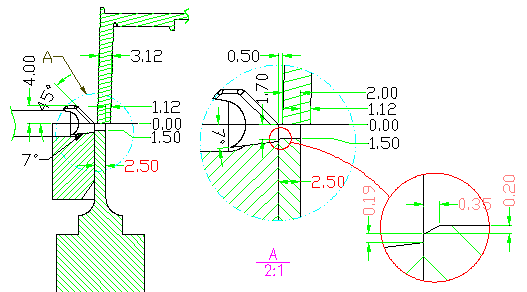 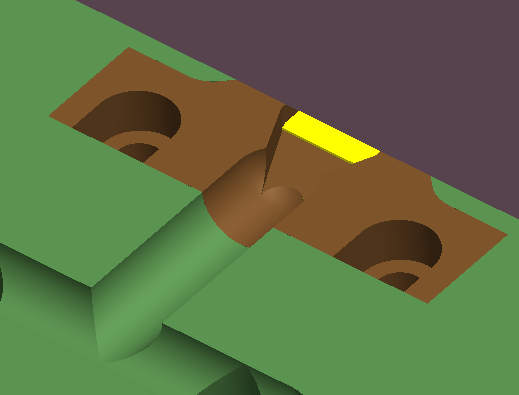 SEC:A-A
产品
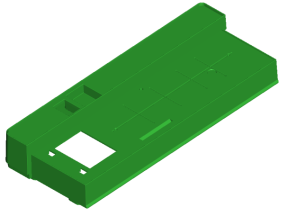 8mm
A
模内切A浇口
切刀
A
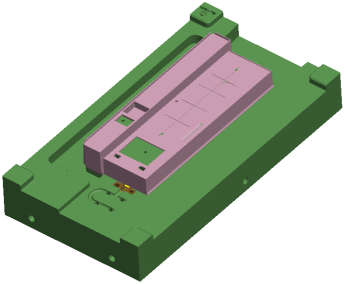 模内切A浇口
产品
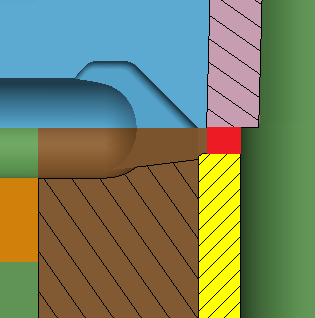 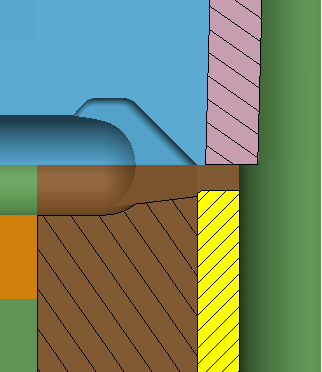 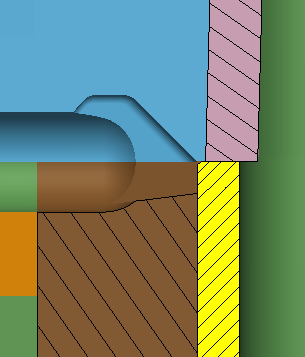 二次进浇截面
产品
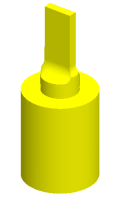 一次进浇截面
切刀端面尺寸：2.5*8
切浇口之后切刀位置
切浇口之前切刀位置
切刀
切刀
红色区域为排挤量
控制盒模内切浇口(方案2 潜伏)模号QJ-13586
A
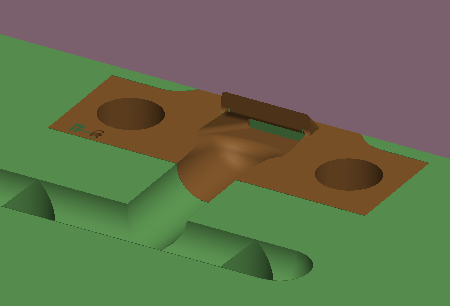 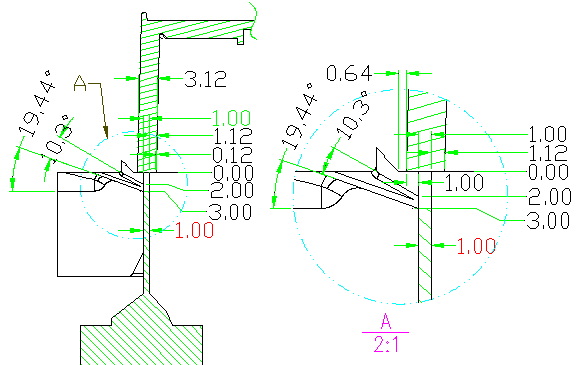 SEC:A-A
产品
8mm
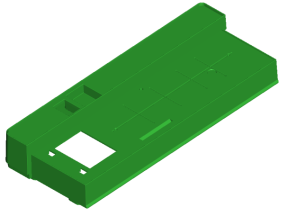 离产品表面1mm
A
模内切A浇口
A
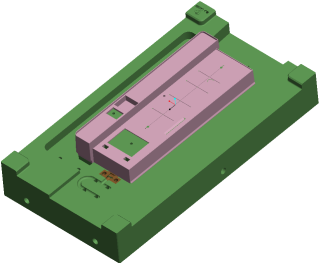 切刀
模内切A浇口
产品
产品
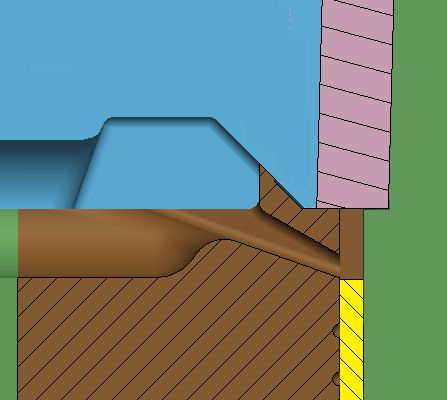 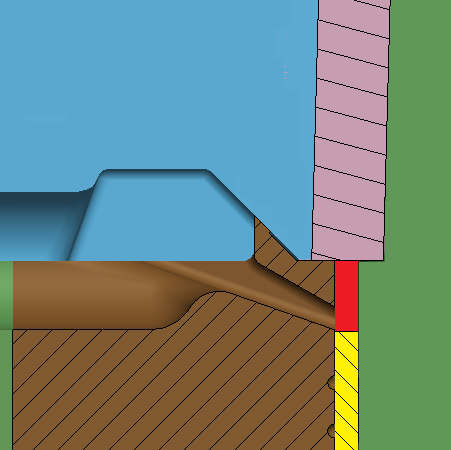 二次进浇截面
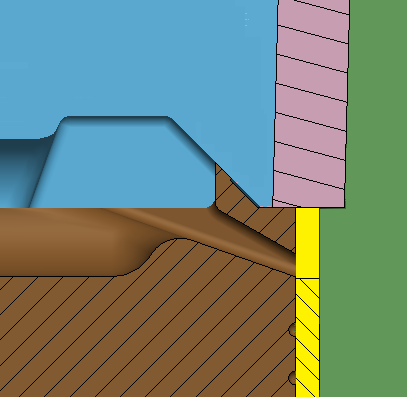 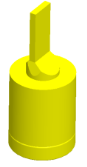 一次进浇截面
切刀尺寸：1*8
切浇口之前切刀位置
切浇口之后切刀位置
切刀
切刀
红色区域为排挤量
控制盒模内切浇口(方案3 潜伏)模号QJ-13586
A
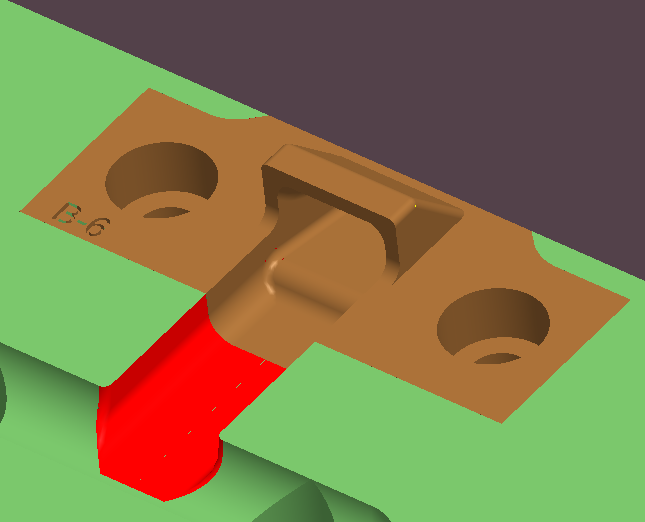 SEC:A-A
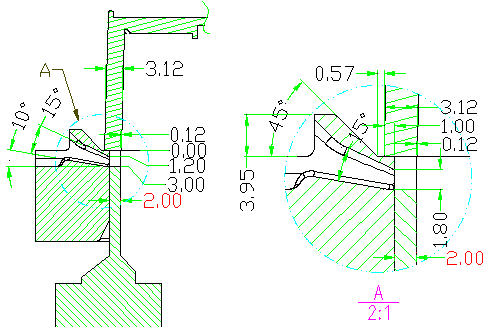 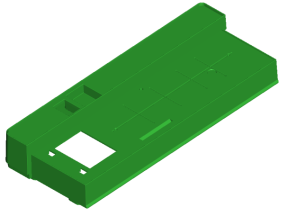 产品
7mm
A
离产品表面1mm
模内切A浇口
A
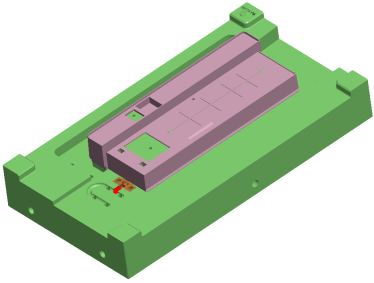 模内切A浇口
切刀
产品
产品
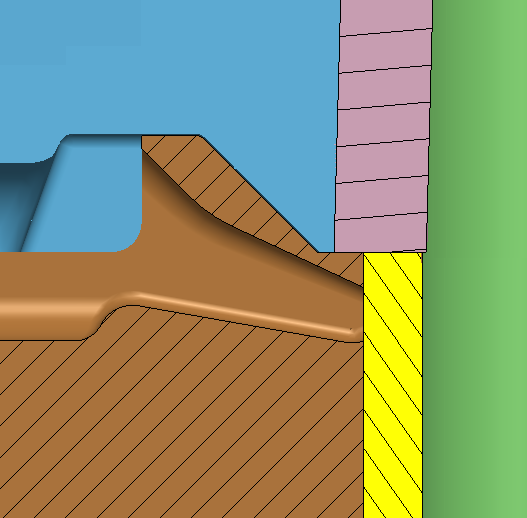 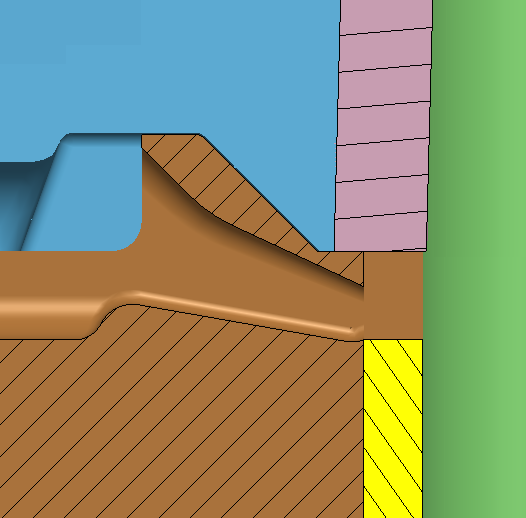 二次进浇截面
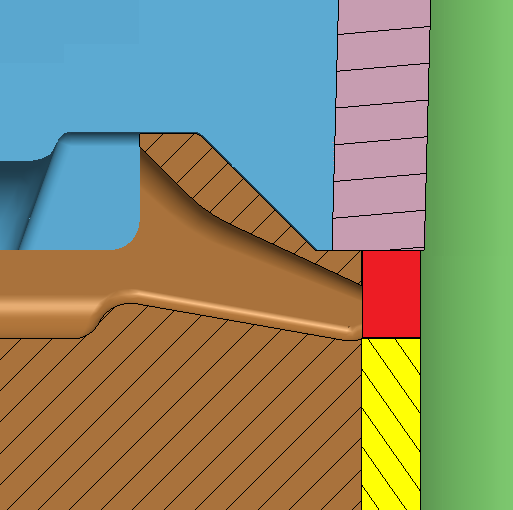 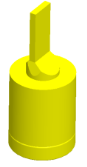 一次进浇截面
切刀尺寸：2*8
切浇口之前切刀位置
切浇口之后切刀位置
切刀
切刀
红色区域为排挤量
控制盒模内切浇口(方案4 牛角)模号QJ-13586
产品
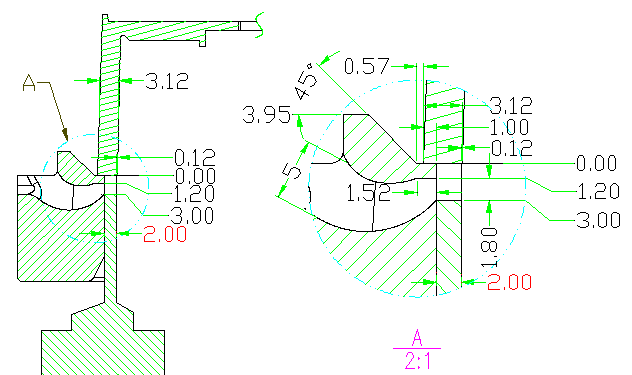 切刀厚2.0mm
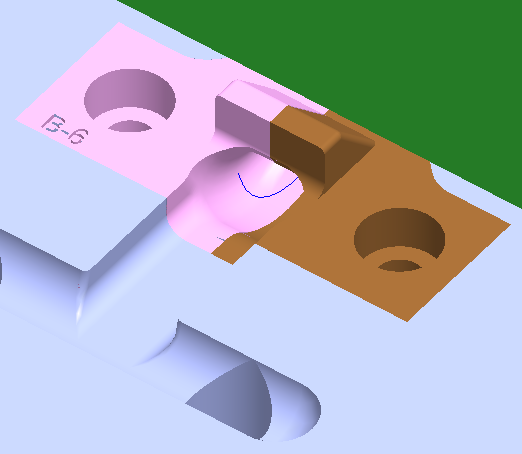 7mm
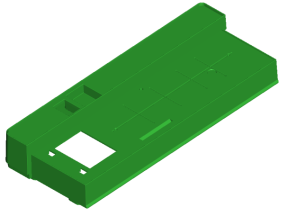 离产品表面1mm
A
模内切A浇口
切刀
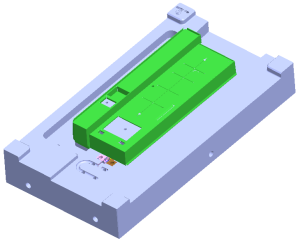 模内切A浇口
产品
产品
二次进浇截面
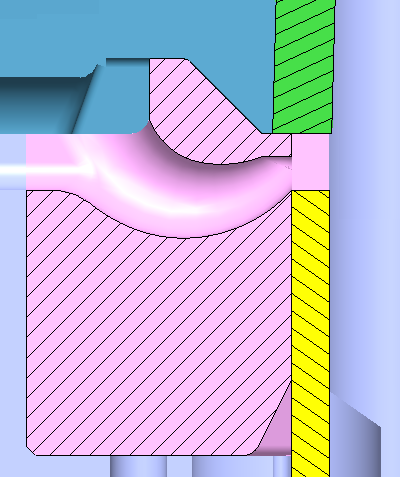 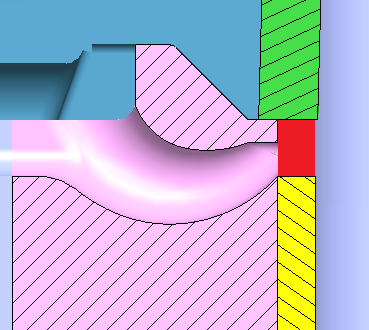 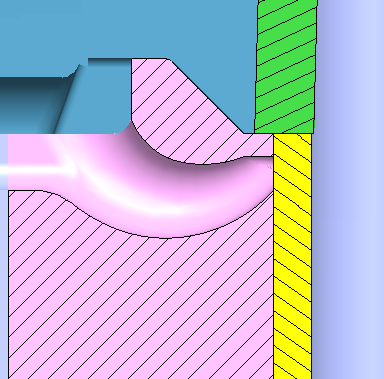 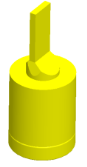 一次进浇截面
切刀尺寸：2*8
切刀
切刀
切浇口之后切刀位置
切浇口之前切刀位置
红色区域为排挤量
控制盒239A模内切浇口(方案1 搭接)模号QJ-13581
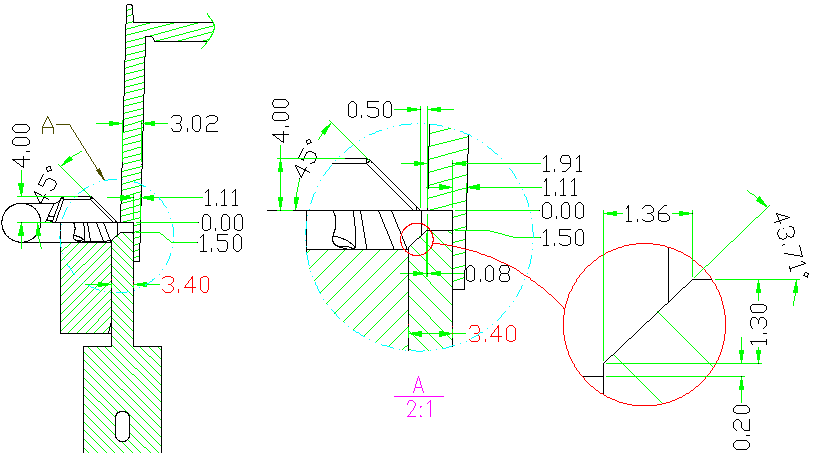 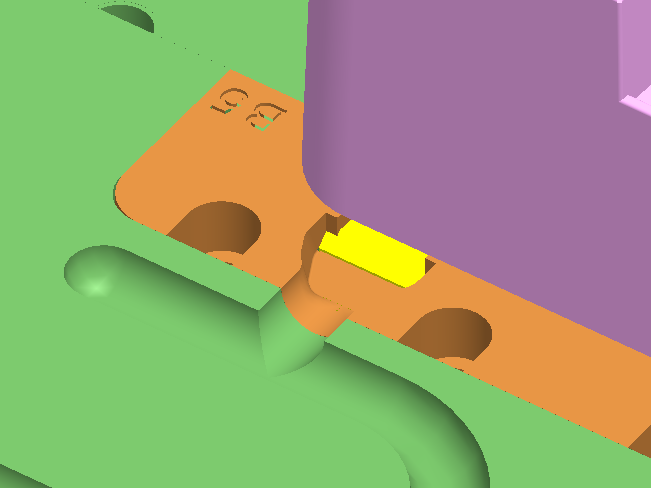 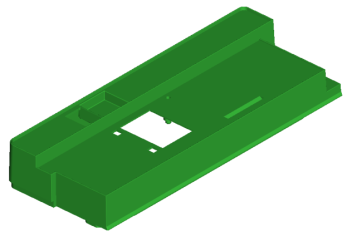 8mm
A
模内切A浇口
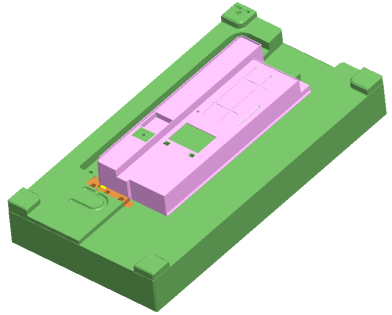 模内切A浇口
产品
二次进浇截面
产品
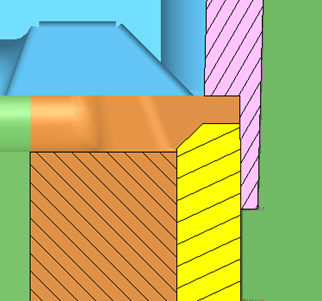 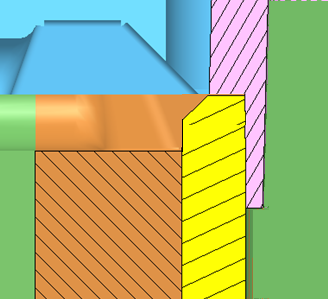 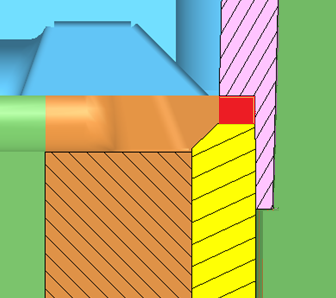 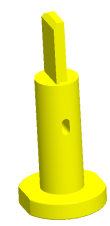 一次进浇截面
切刀
切浇口之前切刀位置
切刀
切浇口之后切刀位置
切刀尺寸：2*8
红色区域为排挤量
控制盒模内切浇口 (方案2 潜伏)模号QJ-13581
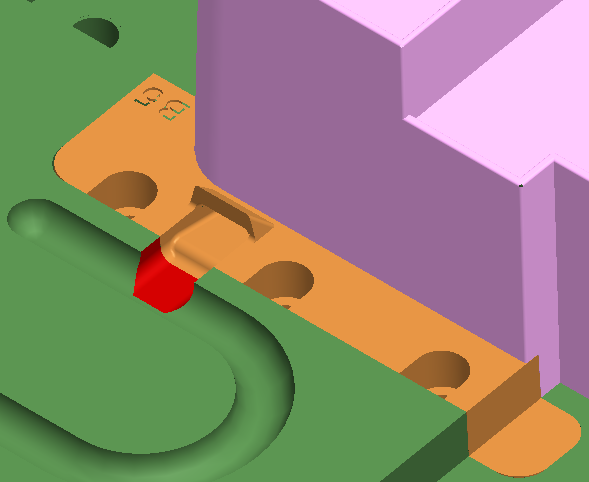 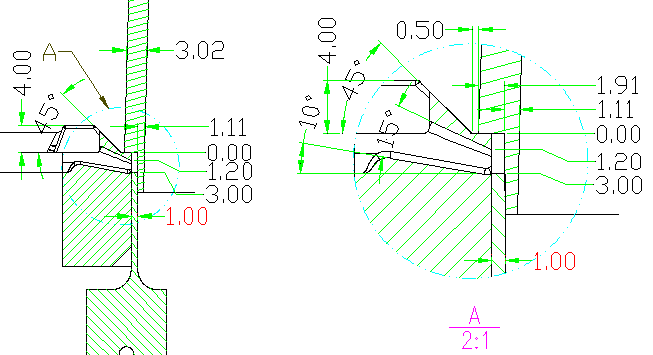 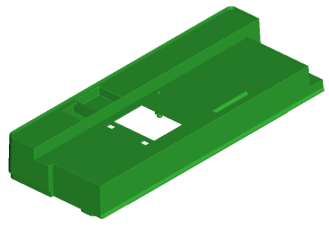 7mm
A
模内切A浇口
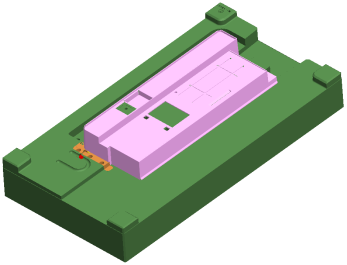 模内切A浇口
产品
产品
二次进浇截面
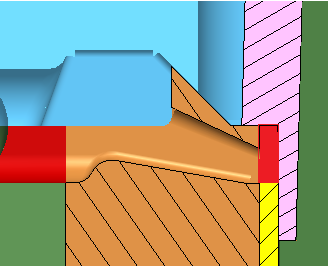 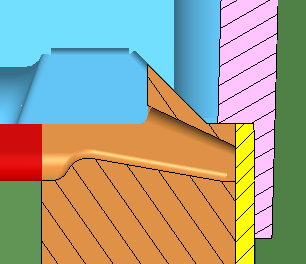 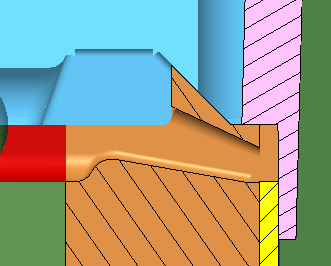 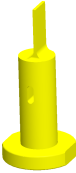 一次进浇截面
切浇口之前切刀位置
切刀
切浇口之后切刀位置
切刀尺寸：1*8
切刀
红色区域为排挤量
控制盒模内切浇口(方案3 牛角)模号QJ-13581
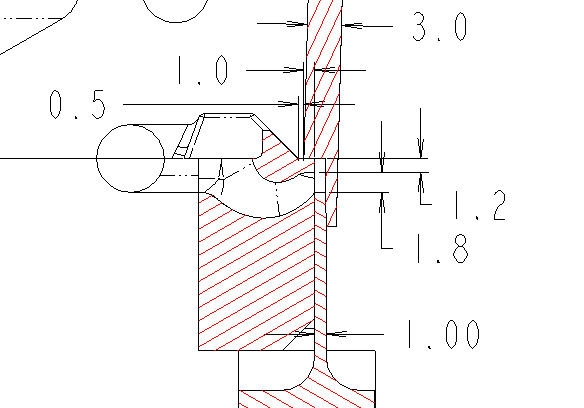 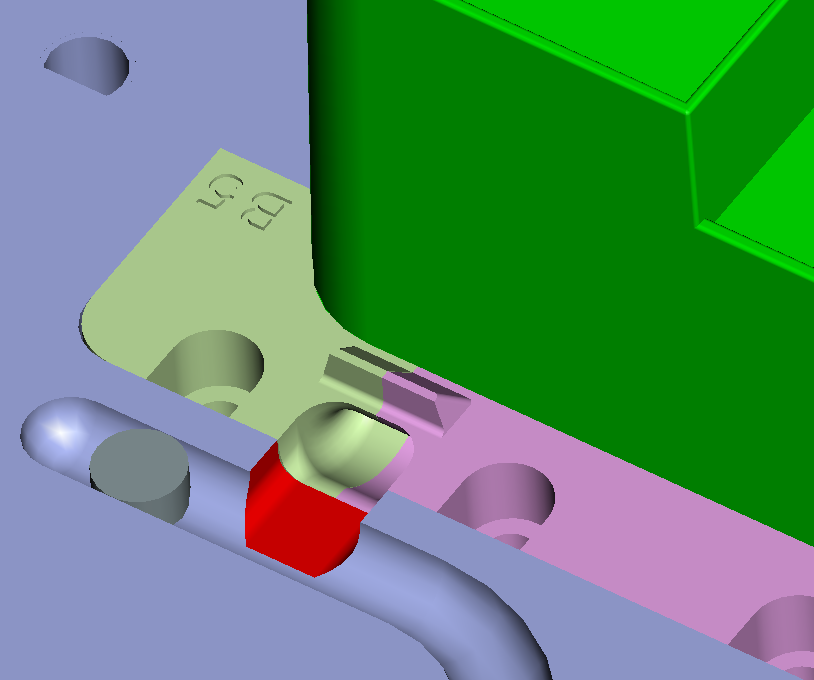 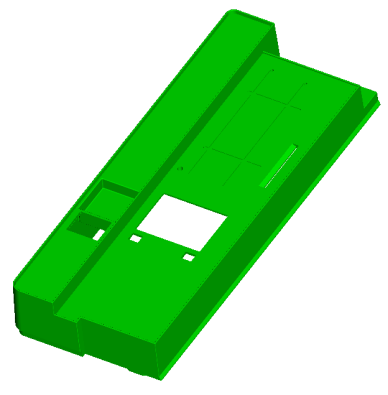 产品
7mm
A
切刀
模内切A浇口
模内切A浇口
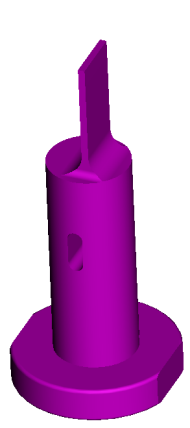 产品
产品
产品
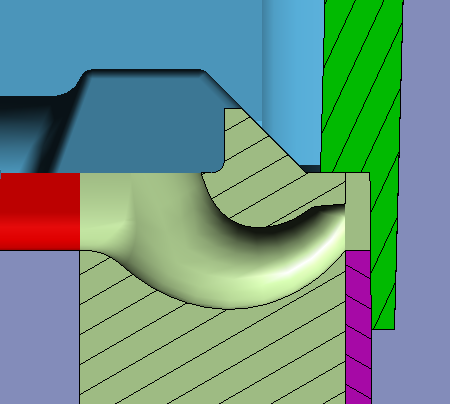 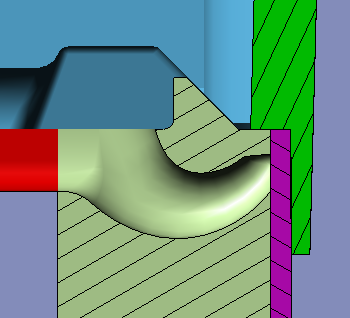 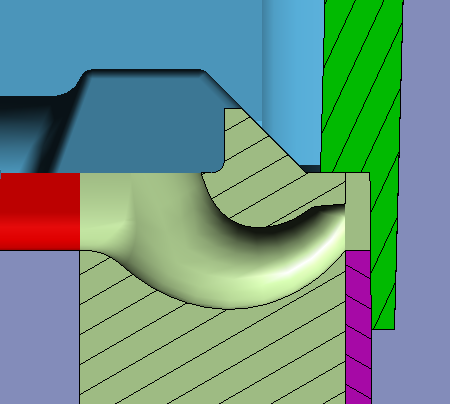 二次进浇截面
一次进浇截面
切浇口之前切刀位置
切浇口之后切刀位置
切刀
切刀尺寸：2*10
切刀
切刀
红色区域为排挤量
模内切A浇口
拉手座模内切搭接浇口(方案一)模号HC130104
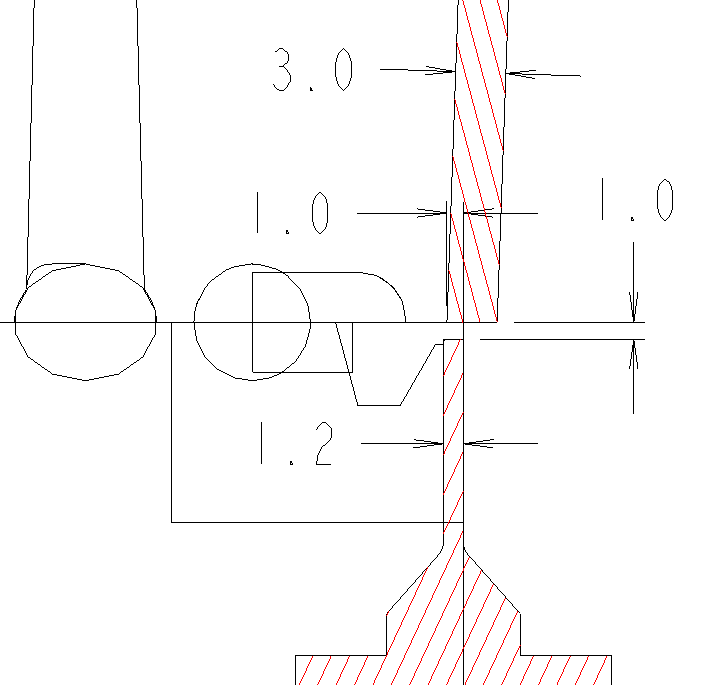 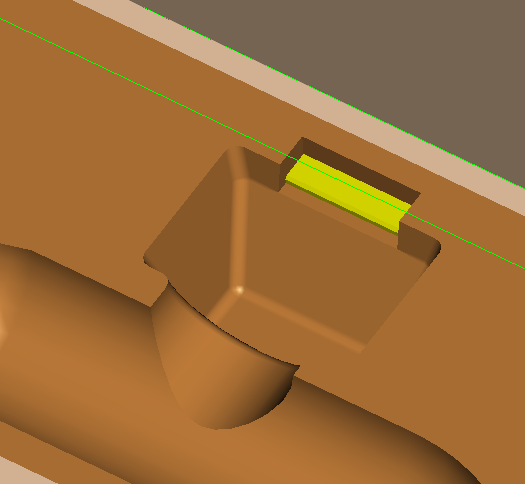 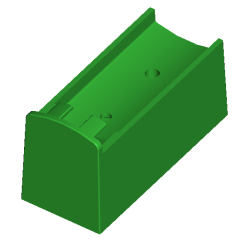 5mm
A
模内切浇口
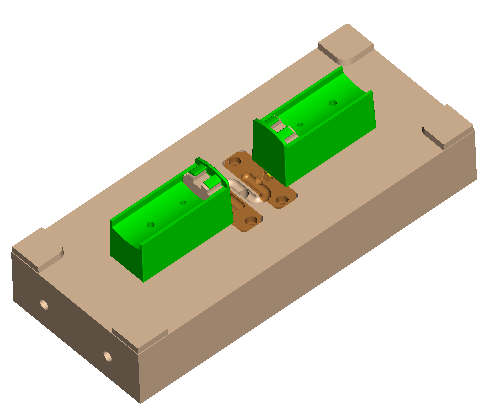 切刀厚1.2mm
产品
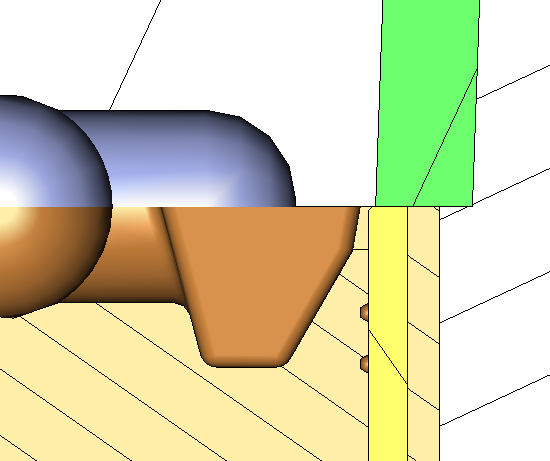 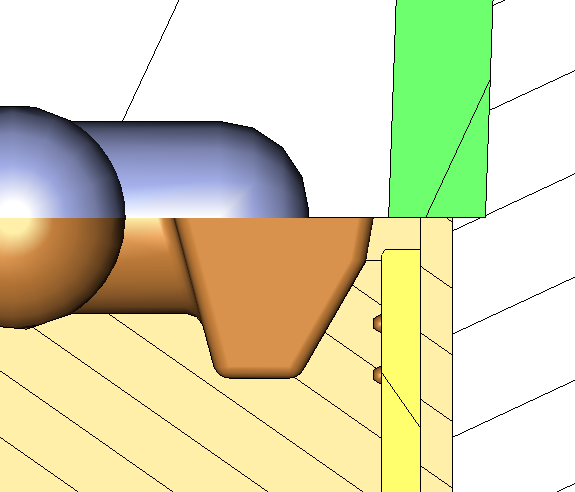 产品
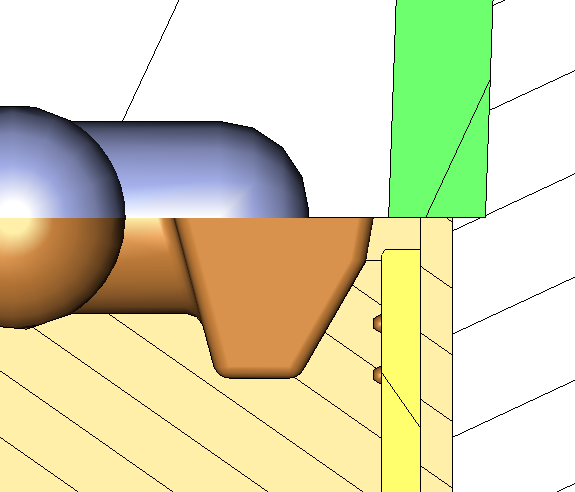 二次进浇截面
一次进浇截面
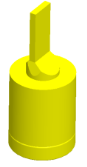 切刀
切刀尺寸：1.2*5
切刀
切浇口之前
切刀位置
切浇口之后
切刀位置
红色区域为排挤量
拉手座模内切潜伏浇口(方案二)模号HC130104
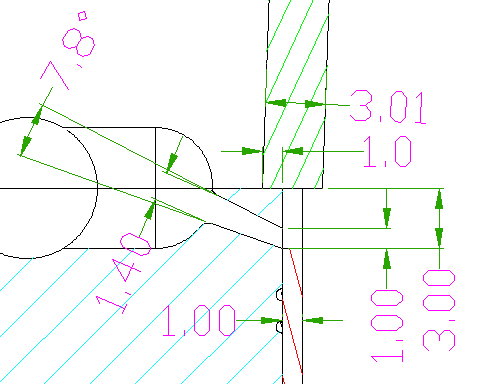 切刀厚1mm
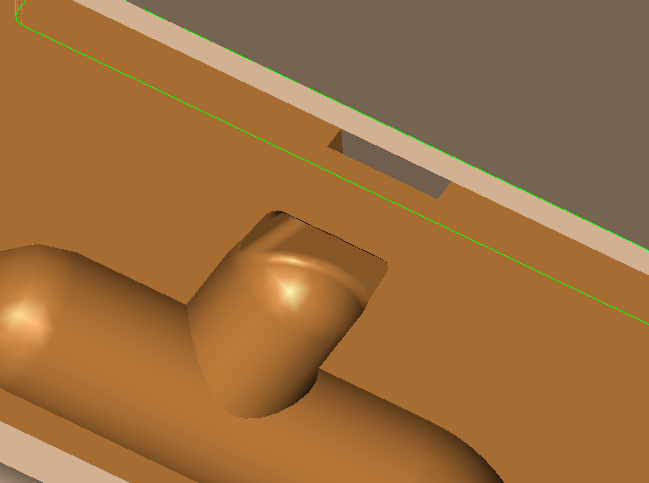 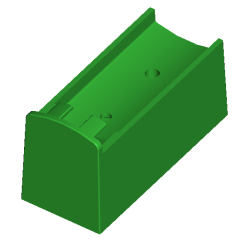 5mm
A
模内切浇口
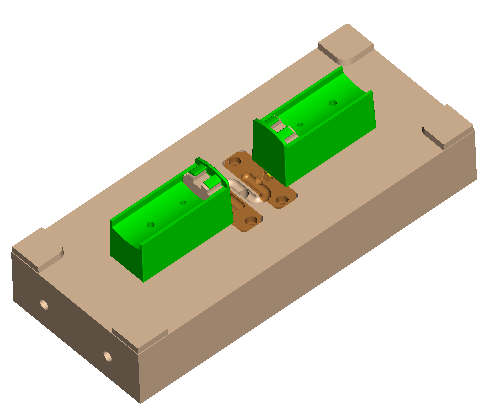 产品
产品
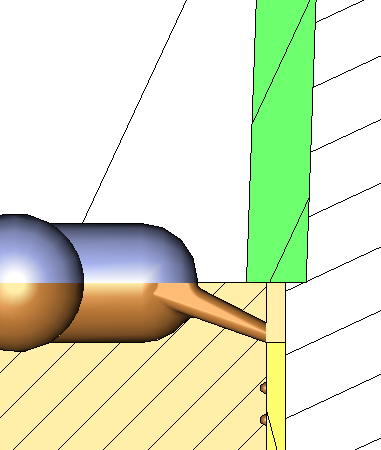 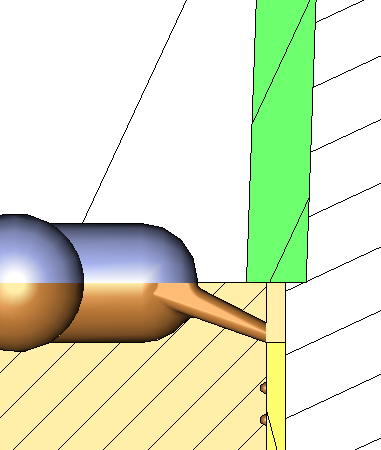 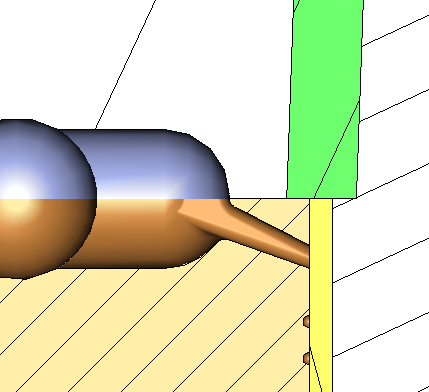 二次进浇截面
一次进浇截面
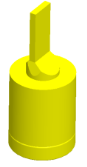 切刀
切刀
切刀尺寸：1*5
切浇口之前
切刀位置
切浇口之后
切刀位置
红色区域为排挤量
拉手座模内切潜伏浇口(方案三)模号HC130104
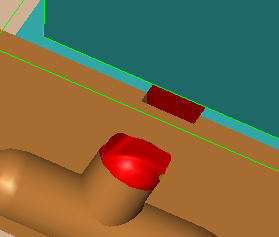 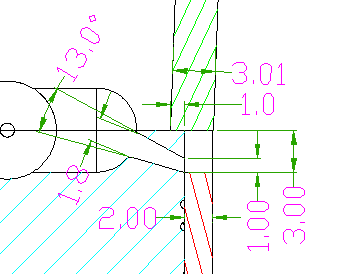 切刀厚2mm
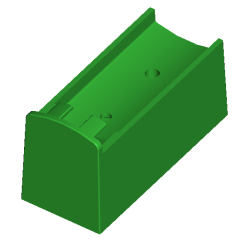 5mm
A
模内切浇口
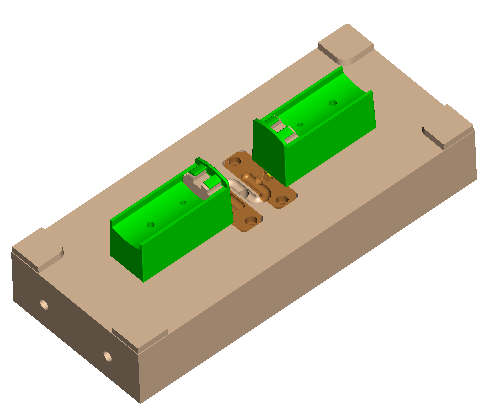 产品
二次进浇截面
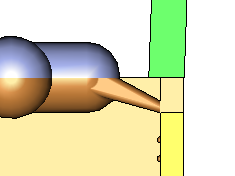 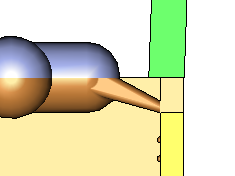 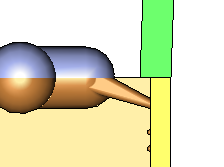 产品
一次进浇截面
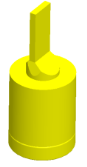 切刀
切刀
切刀尺寸：2*5
切浇口之前
切刀位置
切浇口之后
切刀位置
红色区域为排挤量
拉手座模内切牛角浇口(方案四)模号HC130104
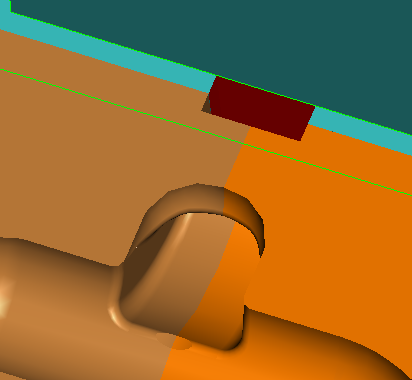 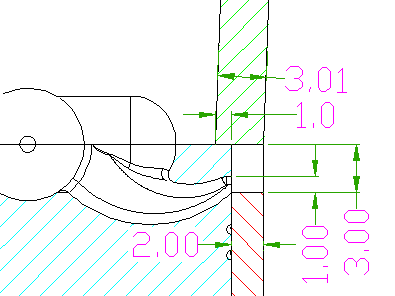 切刀厚2mm
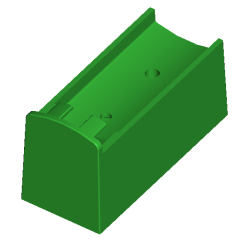 5mm
A
模内切浇口
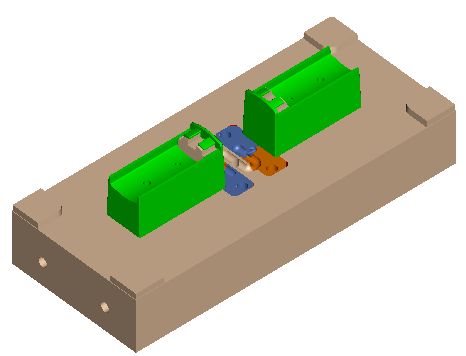 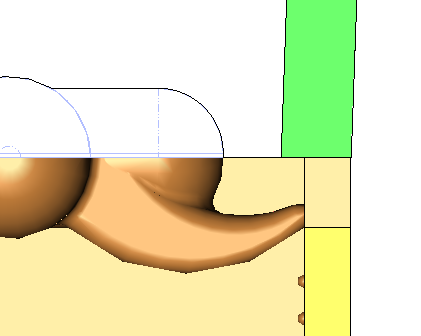 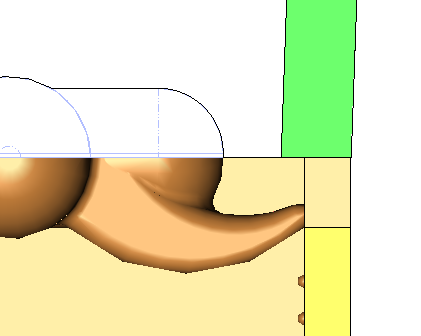 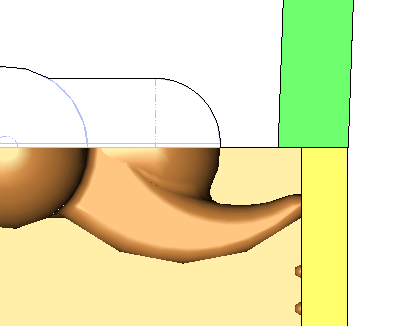 产品
二次进浇截面
产品
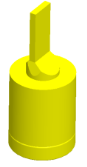 一次进浇截面
切刀
切刀
切刀尺寸：2*5
切浇口之前
切刀位置
切浇口之后
切刀位置
红色区域为排挤量
门封模内切浇口模号QJ-13624
10mm
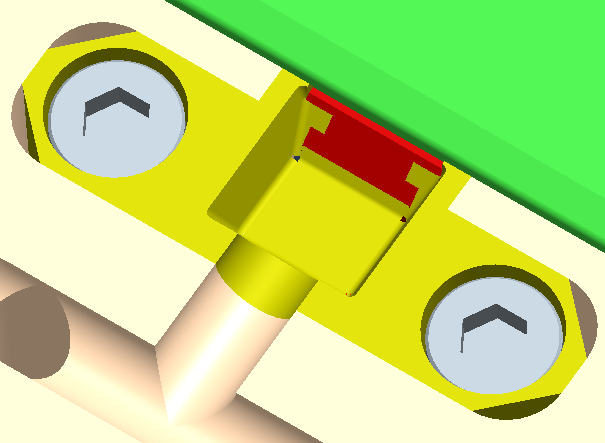 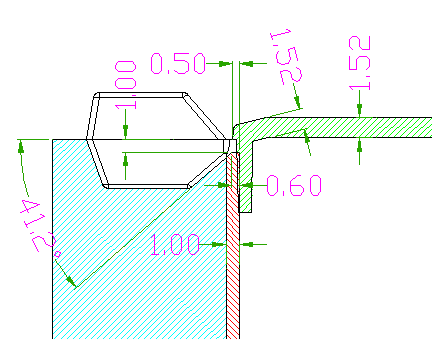 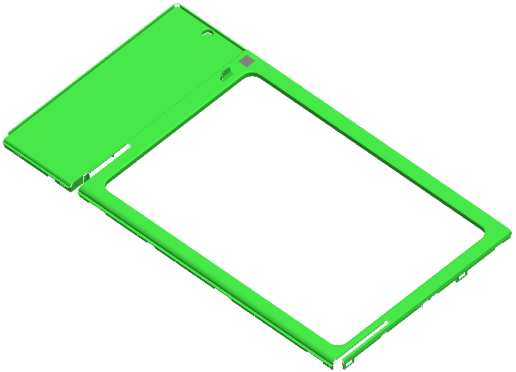 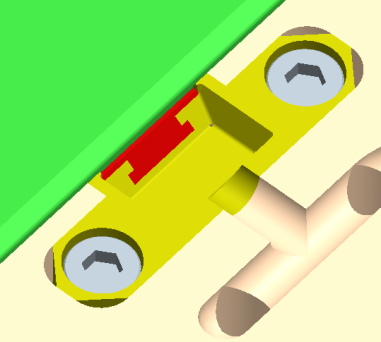 16mm
A
B
D
C
E
A
B
模内切A浇口
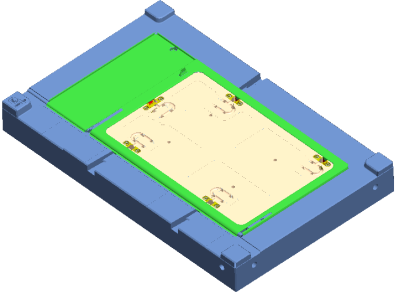 模内切B,C,D,E浇口
模内切A,B,C,D E浇口截面图
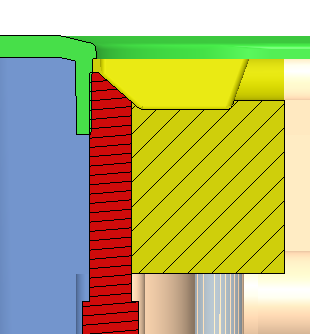 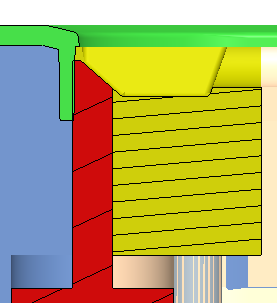 门封模内切浇口模号QJ-13622
16mm
10mm
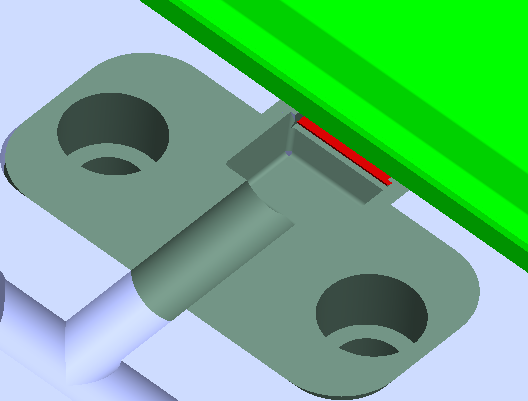 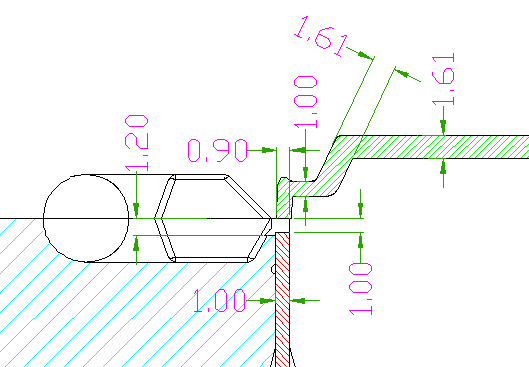 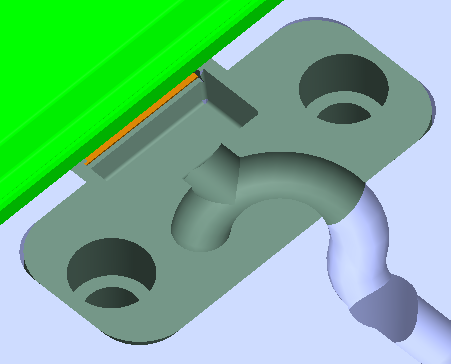 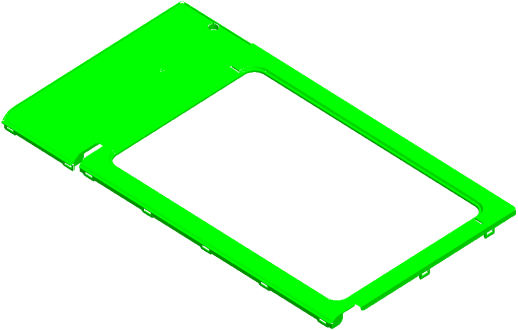 A
B
D
C
模内切A浇口
模内切B,C,D浇口
模内切A,B,C,D浇口截面图
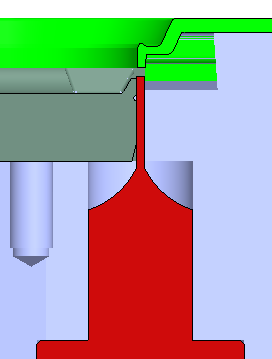 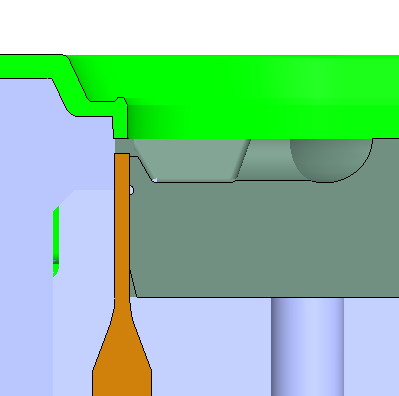 A
B
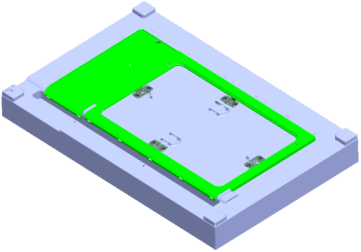 模内切A浇口
模内切B,C,D浇口
门面模内切搭接浇口(方案一)模号MH-2013160
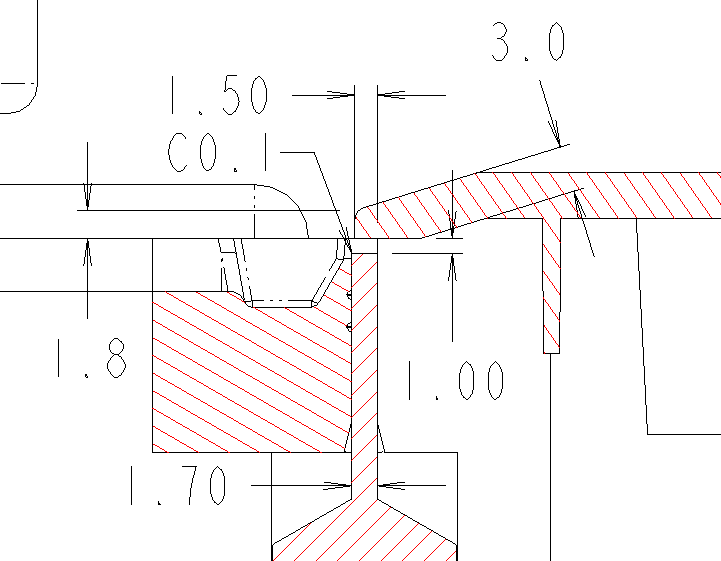 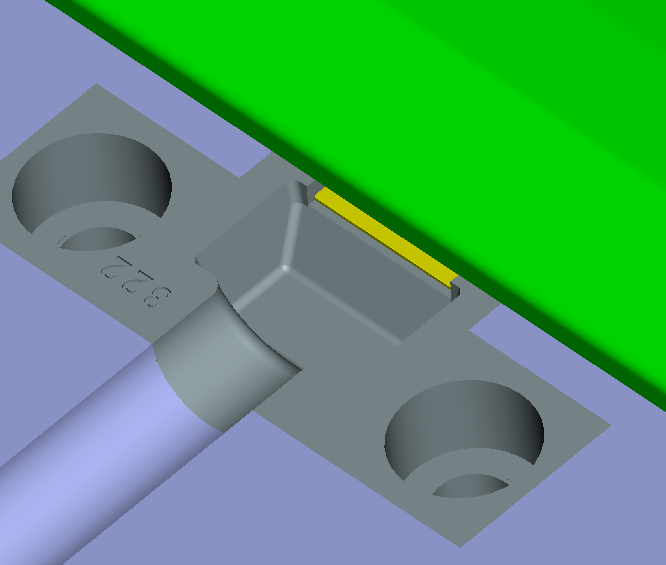 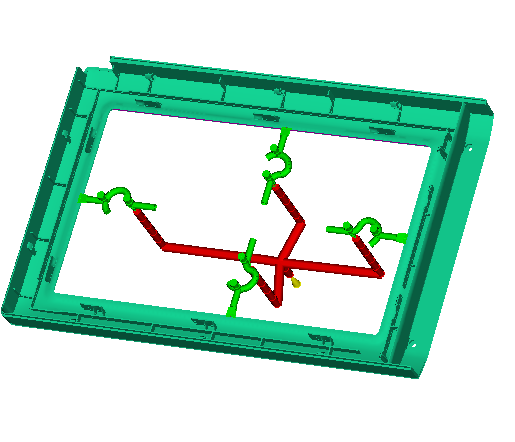 10mm
A
A
A
产品
A
模内切A浇口
模内切A浇口
切刀
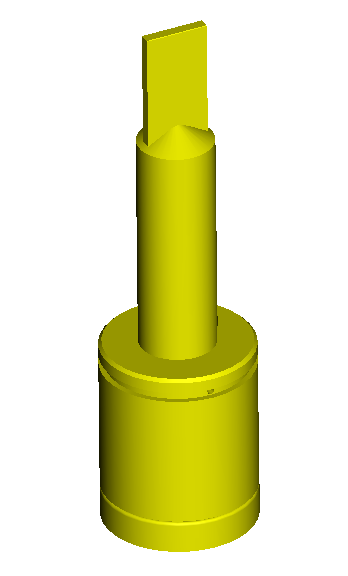 产品
产品
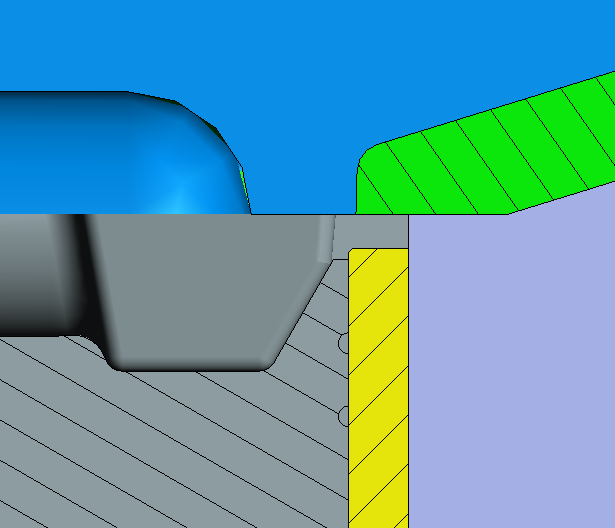 二次进浇截面
产品
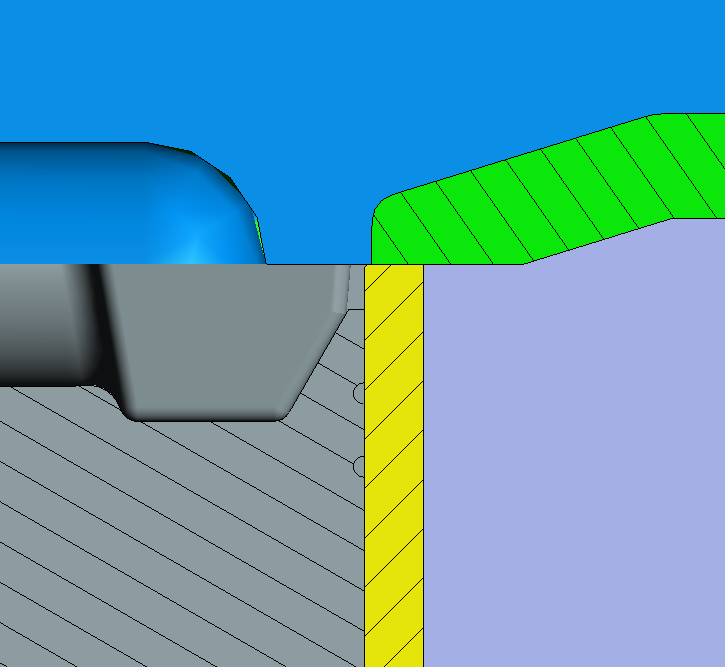 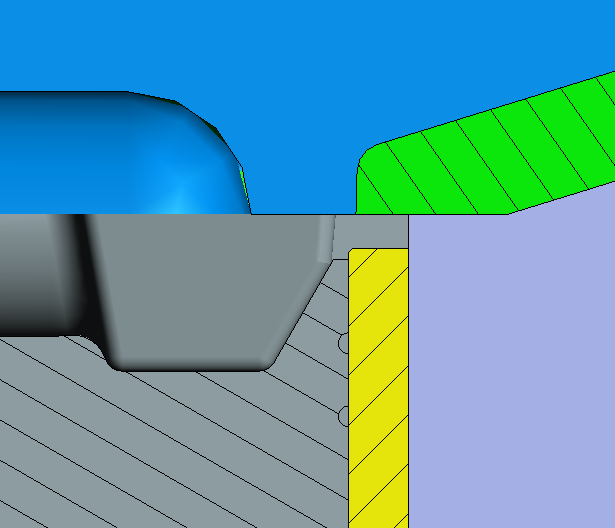 一次进浇截面
切浇口之前切刀位置
切浇口之后切刀位置
切刀
切刀
切刀
切刀尺寸：1.7*10
红色区域为排挤量
门面模内切牛角浇口(方案二)模号MH-2013160
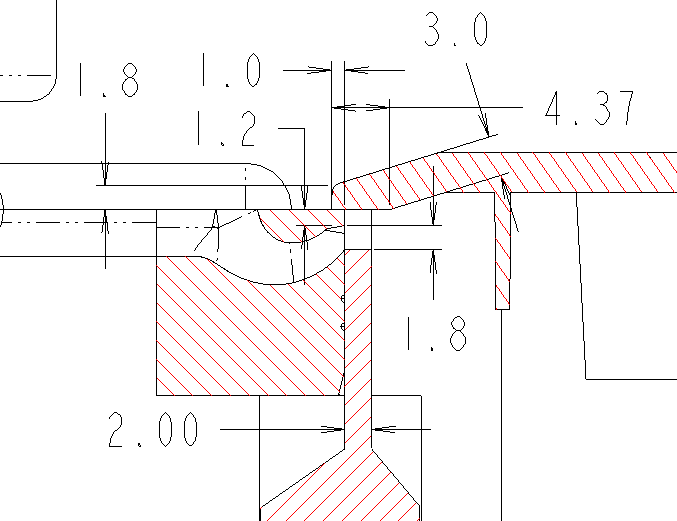 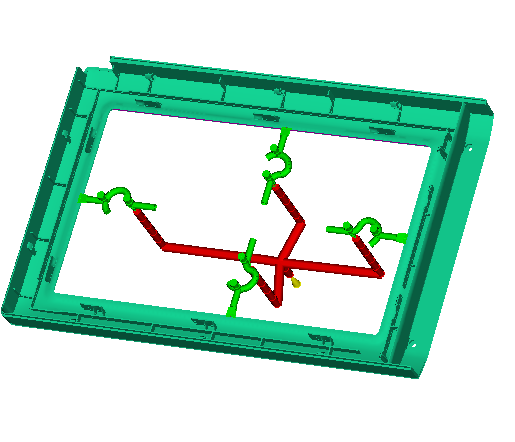 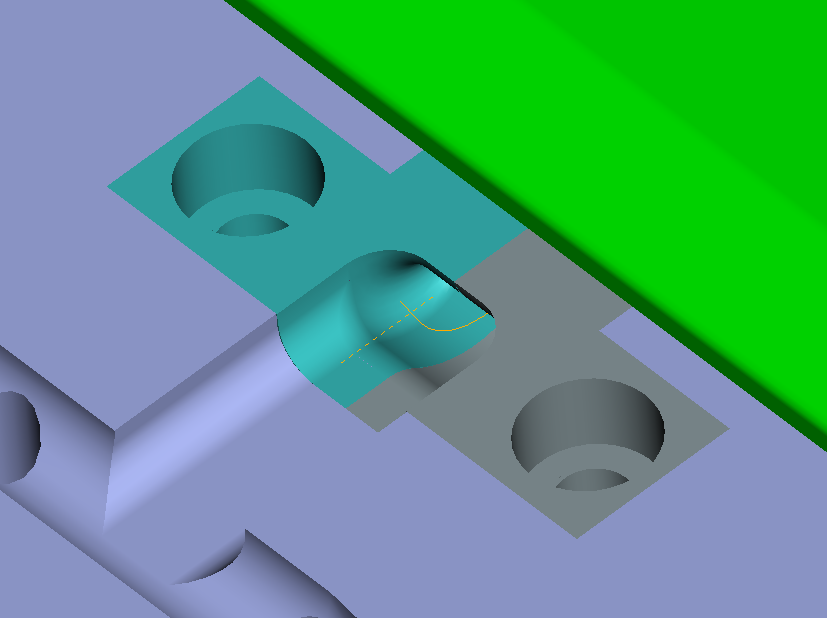 9mm
A
A
A
产品
A
切刀
模内切A浇口
模内切A浇口
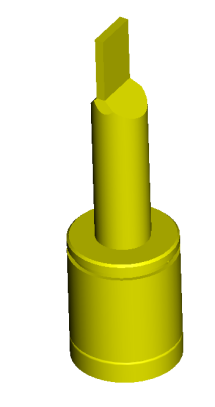 产品
产品
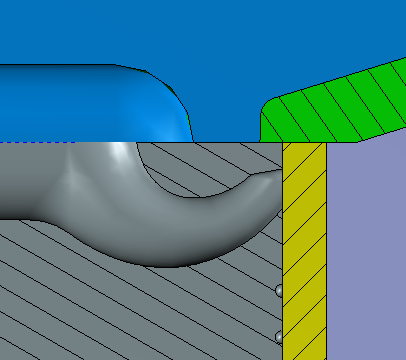 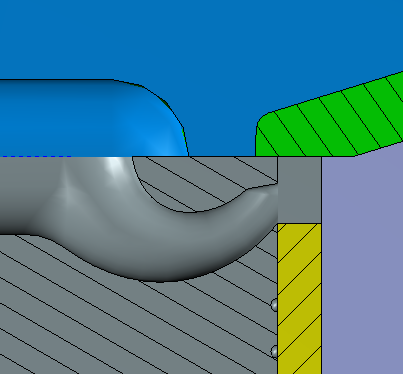 产品
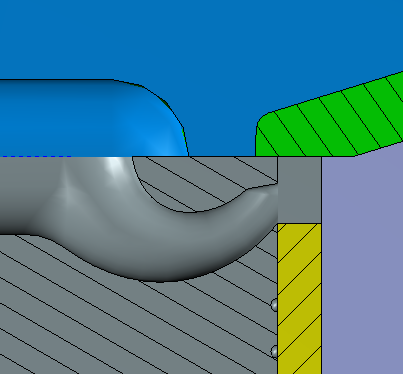 二次进浇截面
一次进浇截面
切浇口之前切刀位置
切浇口之后切刀位置
切刀
切刀
切刀尺寸：2*10
切刀
红色区域为排挤量
控制盒模内切潜伏浇口(方案一)模号MH2013161
产品
切刀厚1.7mm
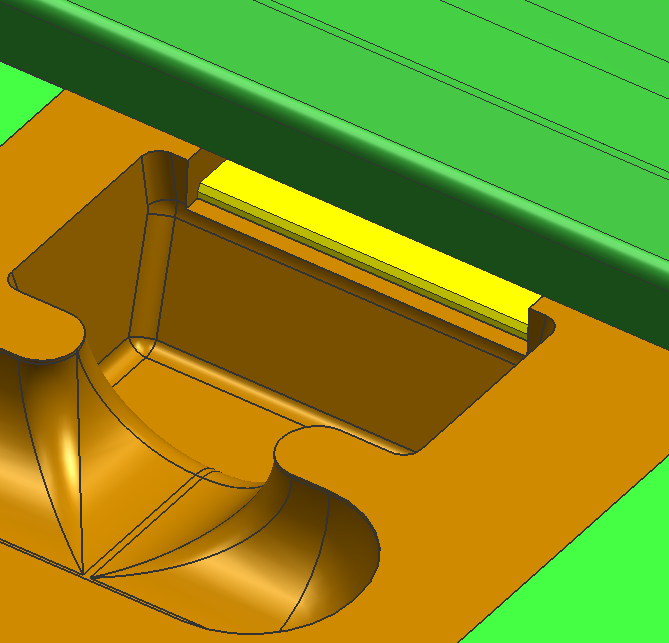 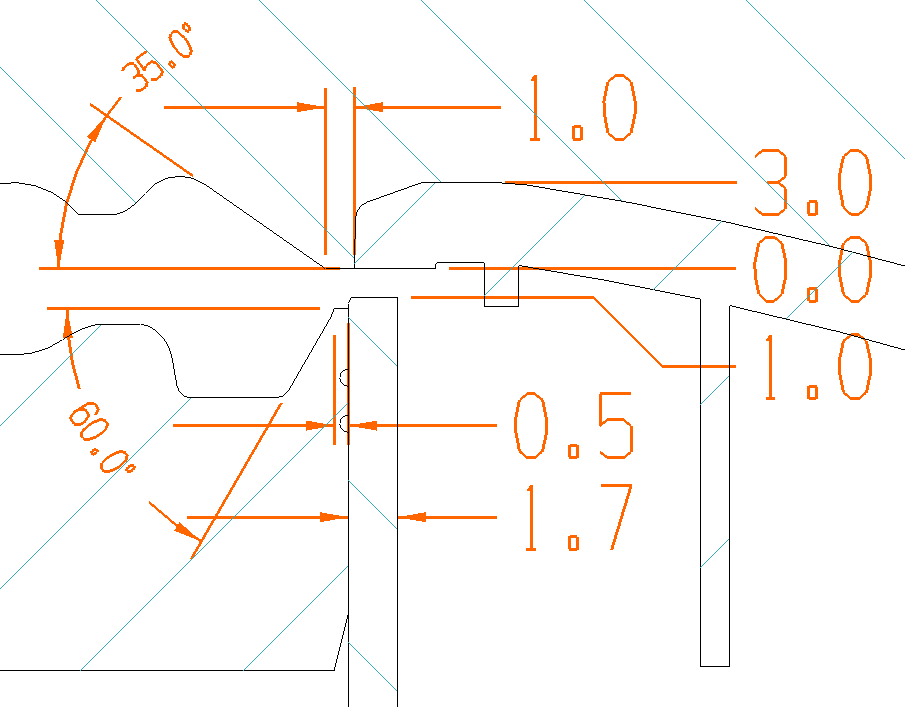 10mm
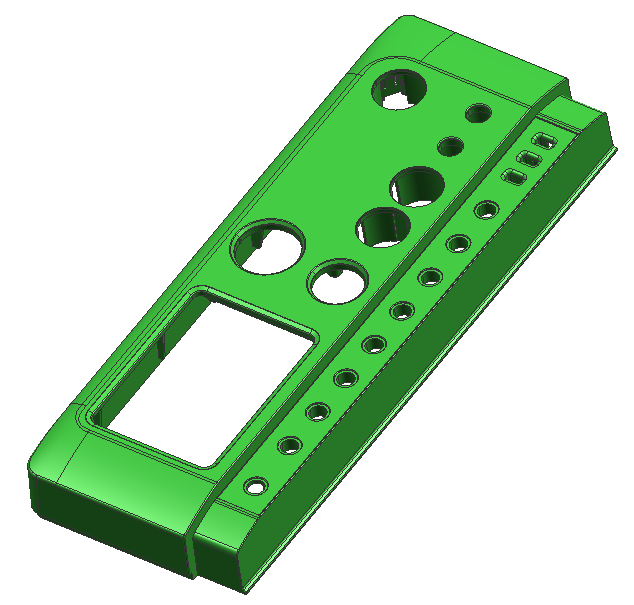 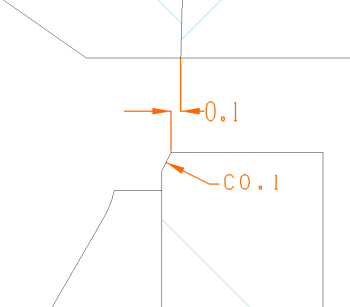 A
A
切刀
模内切A浇口
切刀
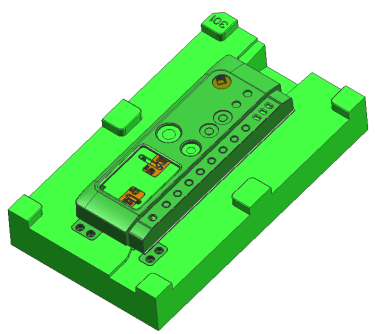 模内切A浇口
产品
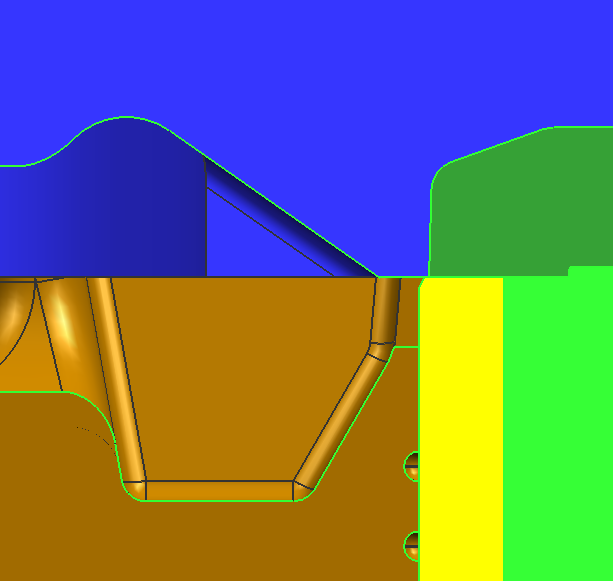 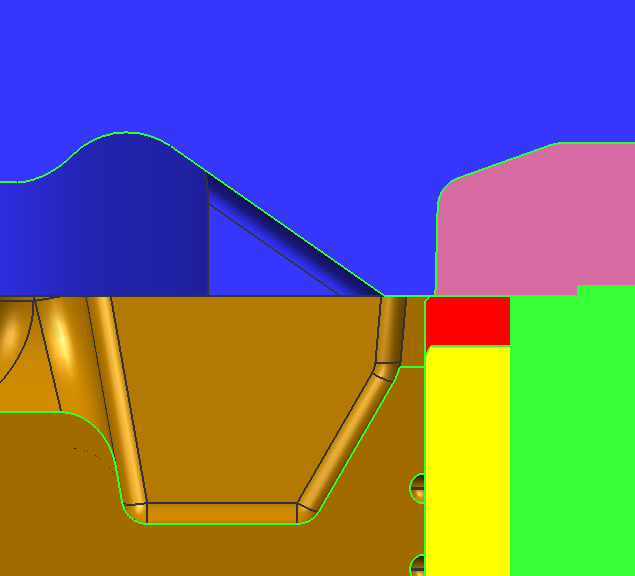 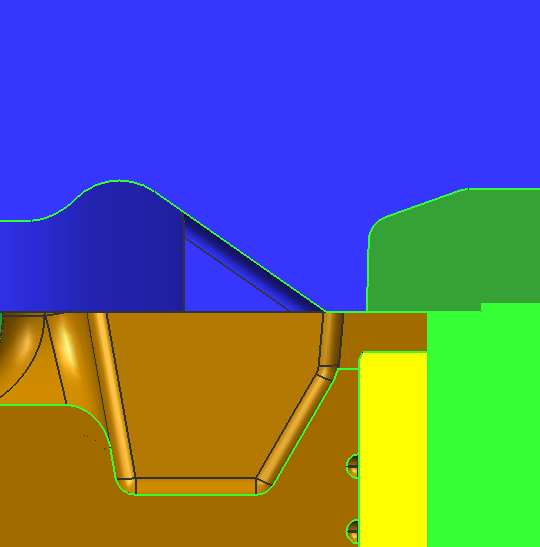 产品
二次进浇截面
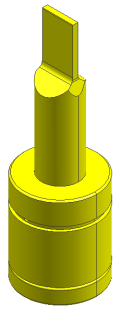 一次进浇截面
切浇口之前切刀位置
切浇口之后切刀位置
切刀
切刀
切刀尺寸：1.7*10
红色区域为排挤量
控制盒模内切牛角浇口(方案二)模号MH2013161
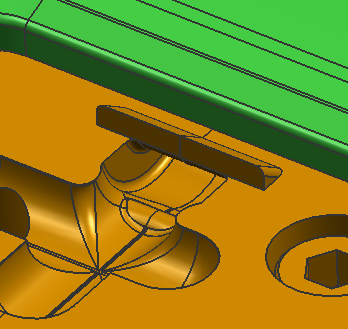 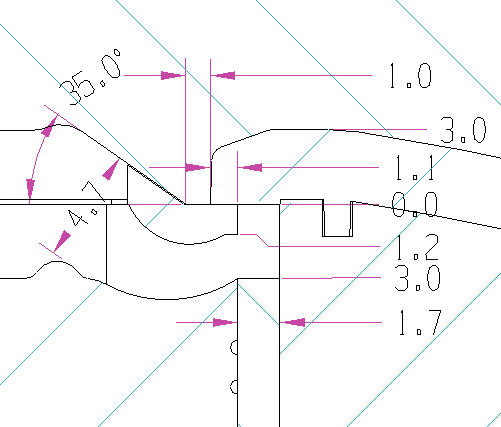 产品
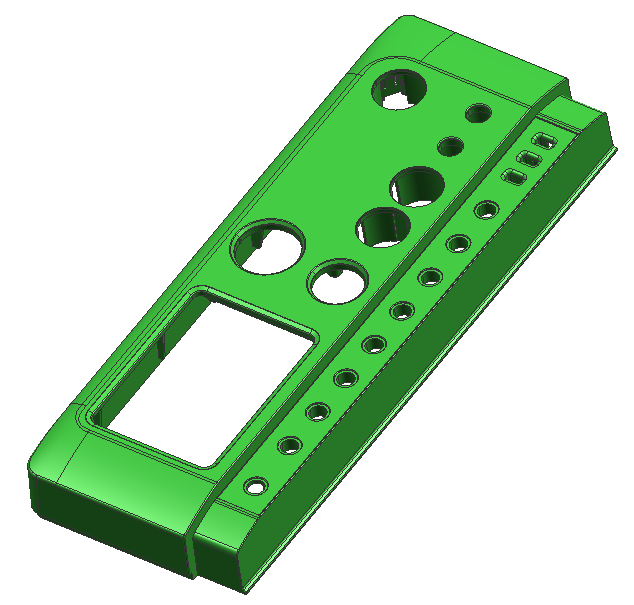 7mm
切刀厚1.7mm
A
A
切刀
模内切A浇口
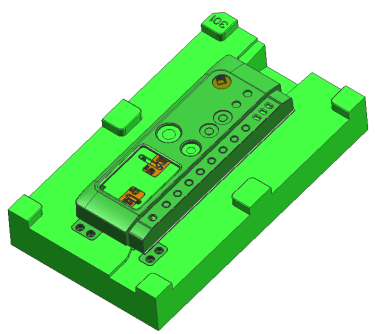 模内切A浇口
产品
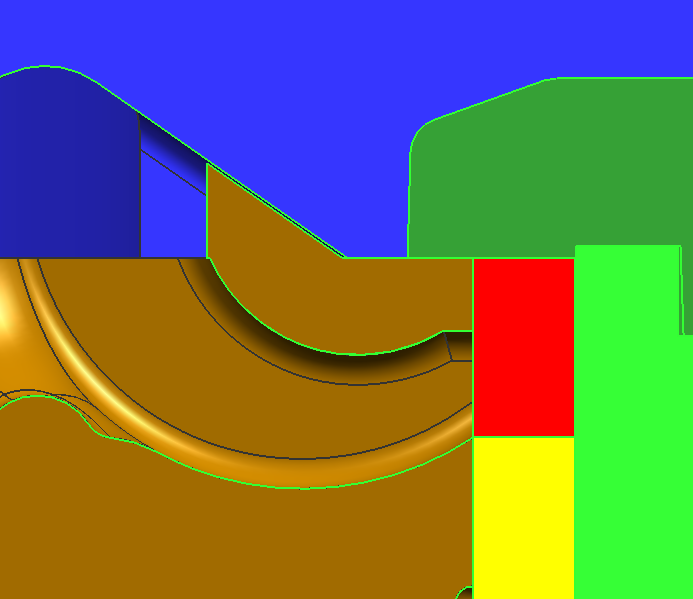 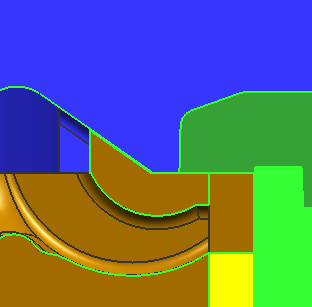 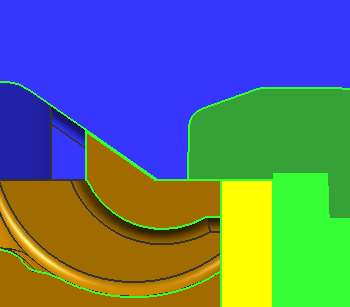 产品
二次进浇截面
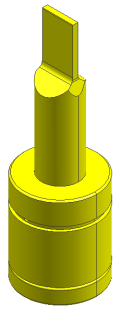 一次进浇截面
切浇口之前切刀位置
切浇口之后切刀位置
切刀
切刀尺寸：1.7*8
切刀
红色区域为排挤量
控制盒模内切浇口(方案一 搭接)模号QJ-13536
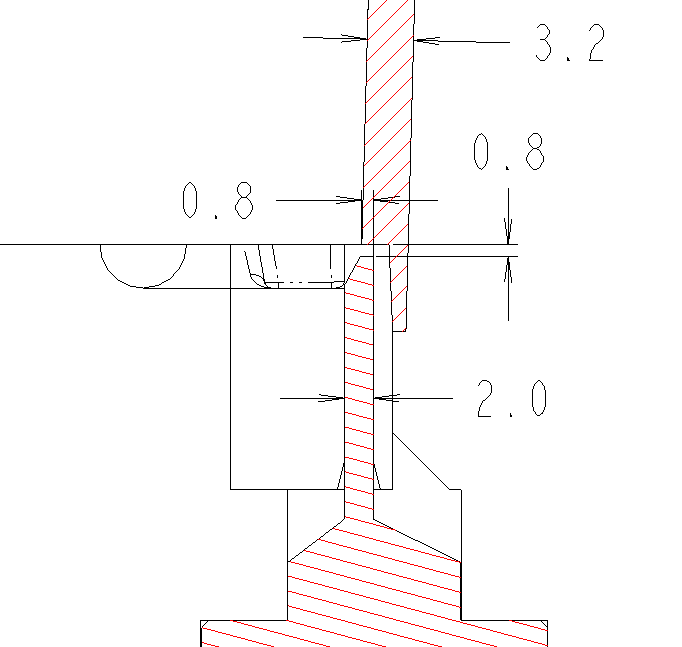 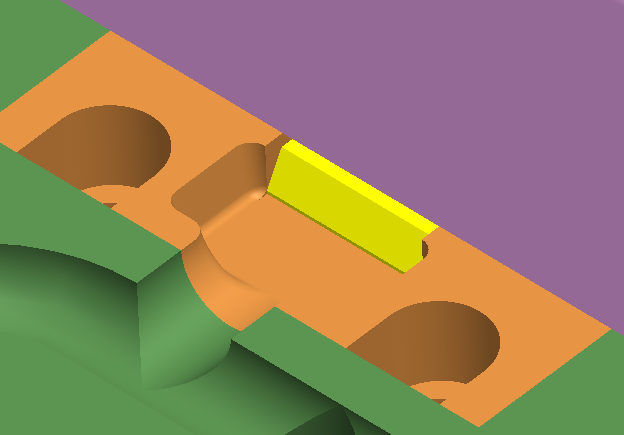 产品
10mm
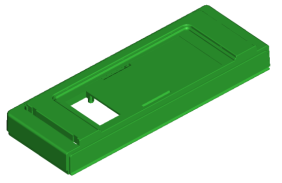 A
模内切A浇口
切刀
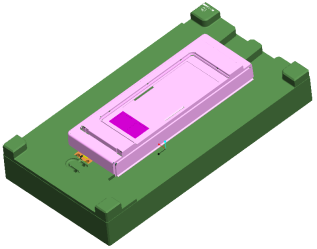 模内切A浇口
产品
二次进浇截面
产品
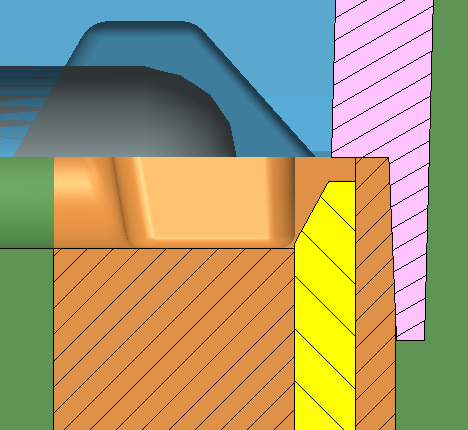 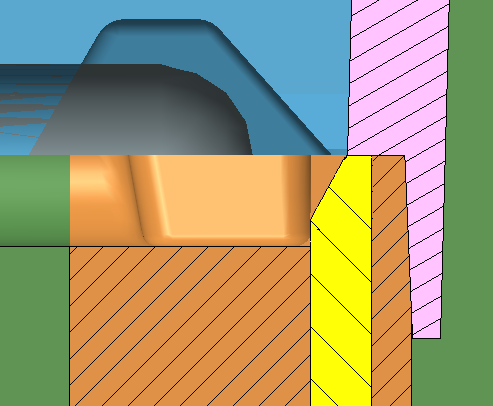 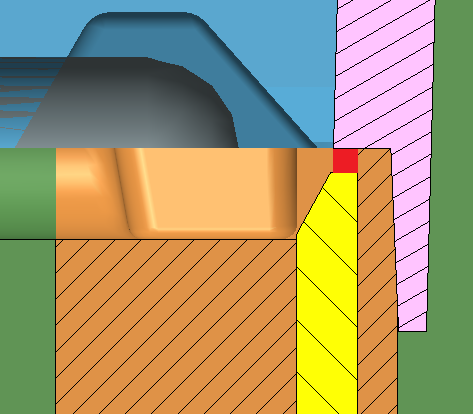 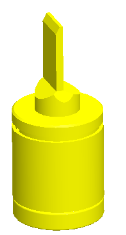 一次进浇截面
切浇口之前切刀位置
切浇口之后切刀位置
切刀端面尺寸：0.9*10
切刀
切刀
红色区域为排挤量
控制盒模内切浇口(方案二 潜伏)模号QJ-13536
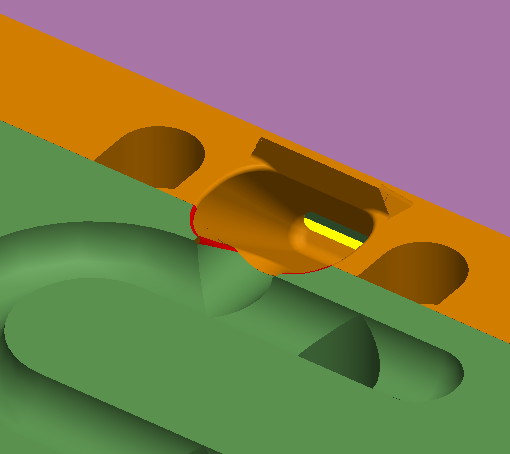 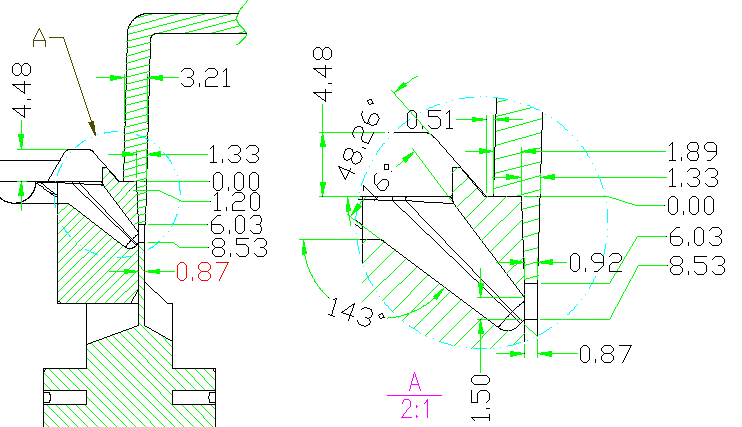 8.9mm
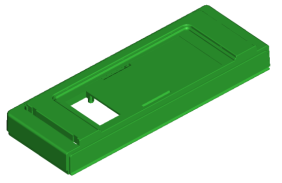 A
模内切A浇口
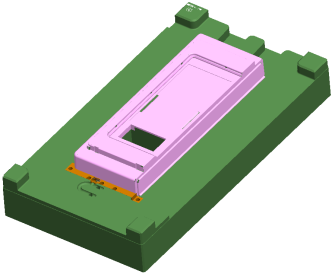 模内切A浇口
产品
产品
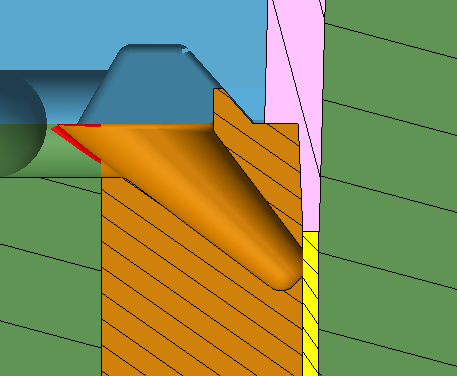 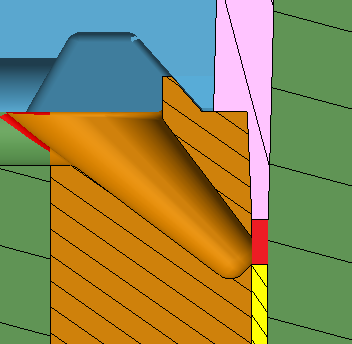 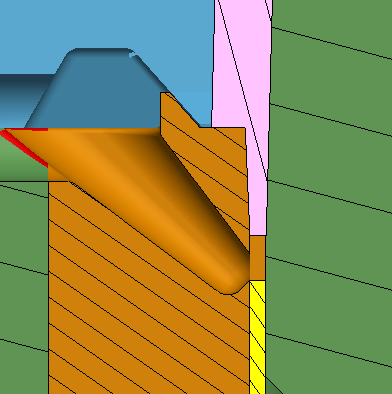 二次进浇截面
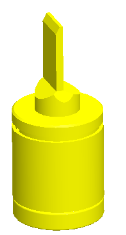 一次进浇截面
切浇口之前切刀位置
切浇口之后切刀位置
切刀端面尺寸：0.9*10
切刀
切刀
红色区域为排挤量
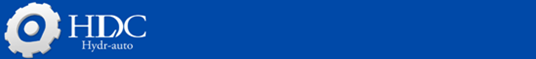 Thanks!
烟台海得力克模具自动化有限公司
模内时序控制自动化应用